Year 4 Measurement
Lesson 20 Measurement Lesson #4 Problem Solving with Mass
Recap – some important things to remember when problem solving with mass (weight).

1000 grams = 1kg

To convert from kilograms into grams, we multiply by 1000.

To convert from grams into kilograms, we divide by 1000.

One thing that weighs close to 1 kilogram would be a bunch of bananas. What other items in your house can you find that you think weigh close to 1 kilogram? See if an adult agrees with you. If you have scales, you could check to find out.

One thing that weighs close to 1 gram would be a £5 note. What other items in your house can you find that you think weigh close to 1 gram? See if an adult agrees with you. You would need accurate scientific scales if you wanted to measure 1 gram!
Three pencils weigh 90 g. Two rubbers weigh 100 g.Put a more than, less than or equal to sign (>, <, =) to complete the comparison below.


1 pencil       1 rubber

To work this out, I must divide the weight of three pencils by three, to find the weight of 1 pencil. 90 g divided by 3 = 30 g.

Then I must divide the weight of two rubbers by two, to find the weight of 1 rubber.
100 g divided by 2 = 50 g.

50 g weighs more than 30 g, therefore 1 rubber is heavier than 1 pencil.

1 pencil < 1 rubber.

Hint: If you find dividing hard, remember to practise using the bus stop method.
Comparing Scales

Even though the arrow is further around on the
Flour, we know the carrots weigh more.
This is because the carrots are measured in
Kilograms and the the flour in grams.

We know there are 1000 grams in 1 kilogram, and that the flour only weighs
Somewhere between 700 and 800 grams.
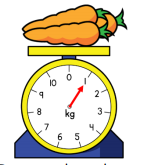 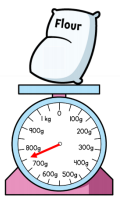 Comparing Scales – Practise

Which do you think weighs more?

Pears or cherries?
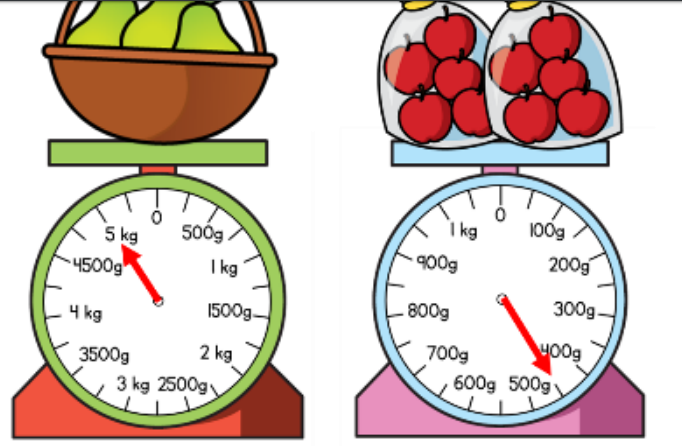 Working out Mass– 

17 kg and 400 g. What do I know about this weight together?

I know it is greater than 17 kg but smaller than 18 kg because 400 g is less than 1 kg.

Then, this next bit may be tricky, so don’t worry if you don’t understand it 

If I wanted to add exactly how much there was, I could convert the 400 g into kg by dividing it by 1000. 400 g = 0.4 kg.

17 kg and 400 g = 17kg + 0.4kg = 17.4kg
Working out Mass– Practise

14 kg and 500 g. What do you know about these weights together?

Is it greater than 14 kg? Yes or no?

Is it less than 15kg? Yes or no?

Challenge (if you’re very confident!) What is the exact weight in kg?
Now have a go at as many problem solving questions as you can. Good luck!